Анализ и перспективы развития логопедической службы Рославльского района
Руководитель: Малахова А.А.
2016 -2017 уч. год
Коррекционно-логопедическая работа с ребенком в районе  строится по запросу родителей, результатам коллегиального заключения ПМПк и рекомендациям ПМПК
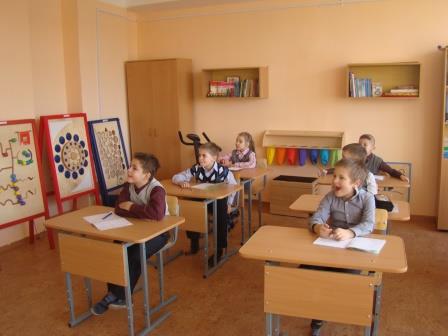 Для оказания своевременной помощи детям дошкольного и младшего школьного возраста с нарушениями речи в районе эффективно функционируют 6 специальных групп и 22 логопедических пункта при общеобразовательных организациях, в которых работают 22 квалифицированных учителя-логопеда и 3 специалиста без квалификации.
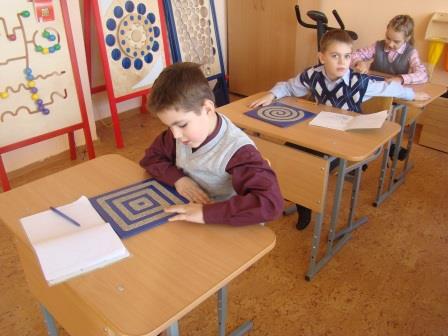 Годовой отчет по результатам работы логопедической службыв 2016-2017 учебном году (школьники)
Годовой отчет по результатам работы логопедической службыв 2016-2017 учебном году (дошкольники)
Тема РМО на 2016-2018 учебный год
«Специфика профессиональной деятельности учителя-логопеда в инклюзивном образовательном пространстве»
Задачи:
Повысить уровень теоретической подготовки по теме года; познакомиться с современными требованиями инклюзивного образования, новинками педагогической и научной литературы.
Овладеть и эффективно применять в практической и профессиональной деятельности  требования  ФГОС начального общего образования обучающихся с ограниченными возможностями здоровья.
Разработать примерные программы индивидуального логопедического сопровождения ребенка с ОВЗ как часть адаптированной образовательной программы.
Пропагандировать лучший  опыт   учителей-логопедов по устранению различных форм речевых нарушений.
Оказывать методическую помощь начинающим  учителям-логопедам.
Стимулировать творческую активность и инициативу педагогов
приоритетные  направления деятельности РМО
психолого-педагогическое сопровождения детей с ОВЗ;
разработка адаптированных образовательных программ;
консультативная деятельность;
самообразование и повышение квалификации
программы
«Коррекционно-развивающая программа для обучающихся начальных классов по профилактике и коррекции нарушений устной и письменной речи» (составленная на основе «Инструктивно-методического письма о работе учителя-логопеда при общеобразовательной школе» под редакцией А.В. Ястребовой,   Т.П. Бессоновой (г. Москва, 1996 год).
«Программа  логопедического сопровождения ребёнка с ОВЗ (нарушением опорно-двигательного аппарата) по преодолению общего недоразвития речи)».
«Программа  логопедического сопровождения ребёнка с ОВЗ (с  нарушением зрения и слуха) по преодолению нарушений чтения и письма, обусловленных общим недоразвитием речи)»
консультативное направление
проводились индивидуальные консультации родителей и педагогов по вопросам обследования, коррекции речи и неуспеваемости некоторых обучающихся по родному языку;
представлялись рекомендации педагогам и родителям по индивидуальной работе с детьми;
участвовали в работе ПМП консилиумов образовательных организаций;
тесно контактировали с ТПМПК «Южная»;
особое внимание уделяли общению с родителями детей с ОВЗ
самообразование и повышение квалификации
Учителя-логопеды Малахова А.А., Перегонцева О.А. и Протасенкова Н.В. участвовали в региональном заочном конкурсе инновационных программ, проектов, методических разработок педагогов образовательных организаций, осуществляющих обучение детей с ОВЗ (2016 г.).
Малахова А.А. участвовала в работе Круглого стола «Моделирование информационно-образовательной среды общеобразовательной организации в процессе дистанционного образования детей-инвалидов и обучающихся с ограниченными возможностями здоровья с различными нозологиями» (8.12.2016 г.)
самообразование и повышение квалификации
Участие в дистанционном обсуждении материалов проекта по мониторингу системы образования, организованного по заказу Минобрнауки России (17.05.2017) приняли учителя-логопеды Малахова А.А., Протасенкова Н.В..
На районных заседаниях МО учителя-логопеды делились опытом инновационной работы
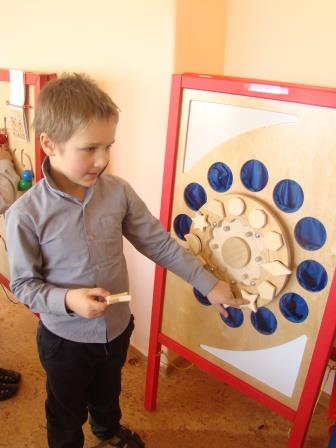 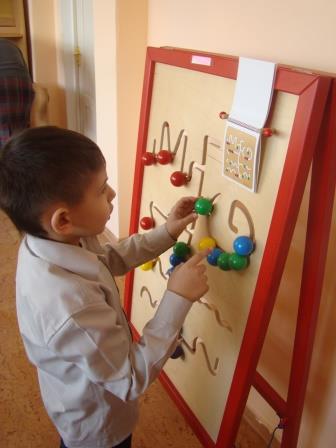 Запланированная работа на 2016 – 2017 учебный год выполнена в полном объеме. Вместе с тем, были выявлены трудности, с которыми приходилось сталкиваться специалистам
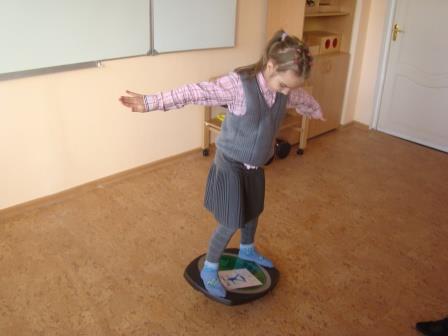 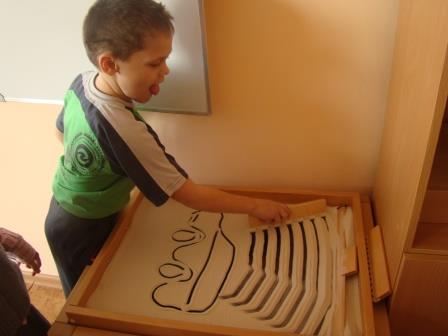 Положительные моменты работы:
своевременное выявление речевых проблем у детей при проведении диагностических исследований;
расширение просветительско-профилактической деятельности среди родителей и педагогов;
положительный настрой учащихся на проведение дополнительных занятий, желание детей выполнять задания;
наличие кабинета, оборудованного развивающими пособиями, дидактическими играми
Отрицательные моменты в работе:
частые пропуски логопедических занятий некоторыми учащимися;
неаккуратное выполнение домашних заданий; 
равнодушное отношение к исправлению речевого дефекта со стороны обучающихся, их родителей;
недостаточное количество занятий для детей с ОВЗ (1 час в неделю)
Дополнительная задача:
Организовать информационно-просветительскую деятельность по вопросам инклюзивного образования со всеми участниками образовательного процесса. 
В частности:
- информирование родителей (законных представителей) по медицинским, социальным, правовым и другим вопросам;
- психолого-педагогическое просвещение педагогических работников по вопросам развития, обучения и воспитания данной категории детей
Спасибо за внимание!